Figure 7. Correlation between reaction time (RT) and firing rate (FR) collapsed across both value manipulations. ...
Cereb Cortex, Volume 24, Issue 12, December 2014, Pages 3310–3321, https://doi.org/10.1093/cercor/bht189
The content of this slide may be subject to copyright: please see the slide notes for details.
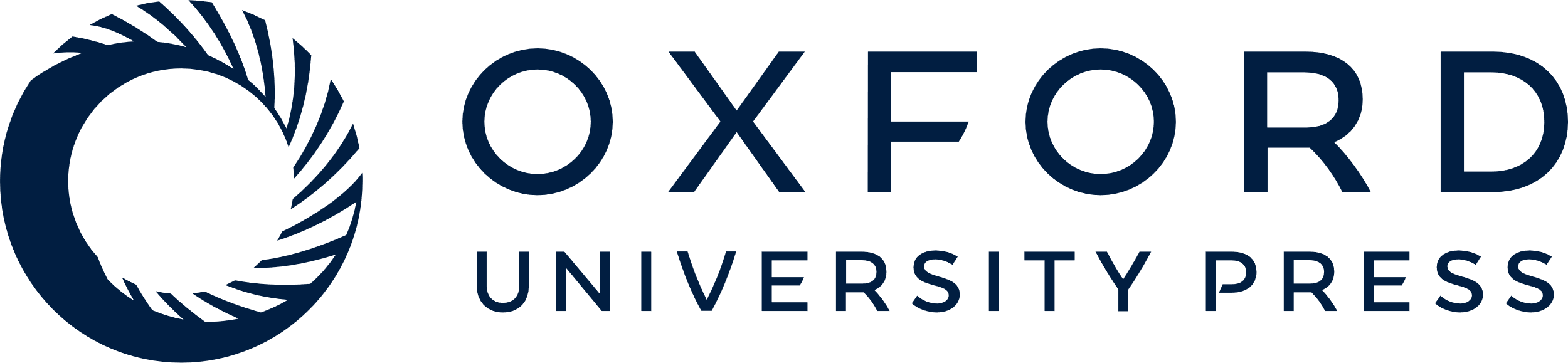 [Speaker Notes: Figure 7. Correlation between reaction time (RT) and firing rate (FR) collapsed across both value manipulations. Scatter plot represents the correlation between high- and low-value trial-type differences for reaction time (odor offset to odor port exit) and neural firing (odor epoch) averaged across value manipulation and direction. Value index = high − low/high + low.


Unless provided in the caption above, the following copyright applies to the content of this slide: © The Author 2013. Published by Oxford University Press. All rights reserved. For Permissions, please e-mail: journals.permissions@oup.com]